Отчет по практике и квалификационному экзамену
Группы 401 ПРМПИ
по специальности 0705000 «Подземная разработка
месторождений полезных ископаемых» 

Мастер п/о Жуменов Р.Р.
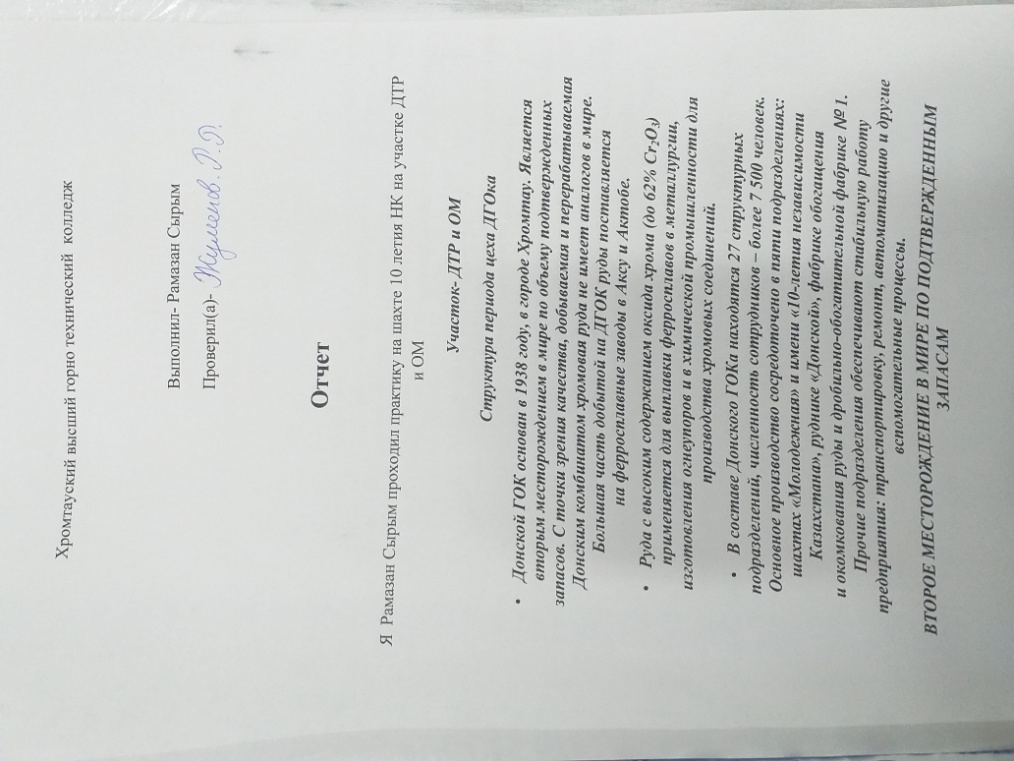 Были проверены дневники и отчеты по практике студентов гр.№401. Замечаний нет.
Итоги квалификационного экзамена гр. 401 Подземная разработка месторождений полезных ископаемых
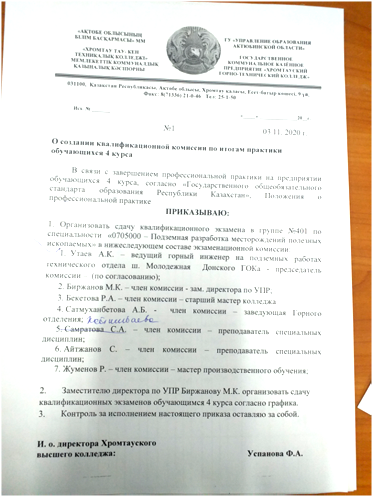 Время проведения - 3.11.2020
Место проведения – ХГТВК лаборатория №101 
Кол-во уч-ся – 24
Комиссия квалификационного экзамена
Утаев Арынгазы Кабылбаевич - горный инженер ш. «Молодежная» - председатель комиссии
Биржанов Марал Консултанович - зам.директора по УПР 
Сатмуханбетова Акмарал Бексултановна – зав.отделением 
Бекетова Раушан Айтжановна - старший мастер колледжа 
Койшибаева Самал Адильжановна - преподаватель спец дисциплин 
Айтжанова Сандыгуль Рахимгалиева - преподаватель спец дисциплин 
Жуменов Рустем Русланович – мастер ПО
Экзаменационные билеты по специальности 0705000 ПРМПИ квалификация «Горнорабочий» 2 разряда
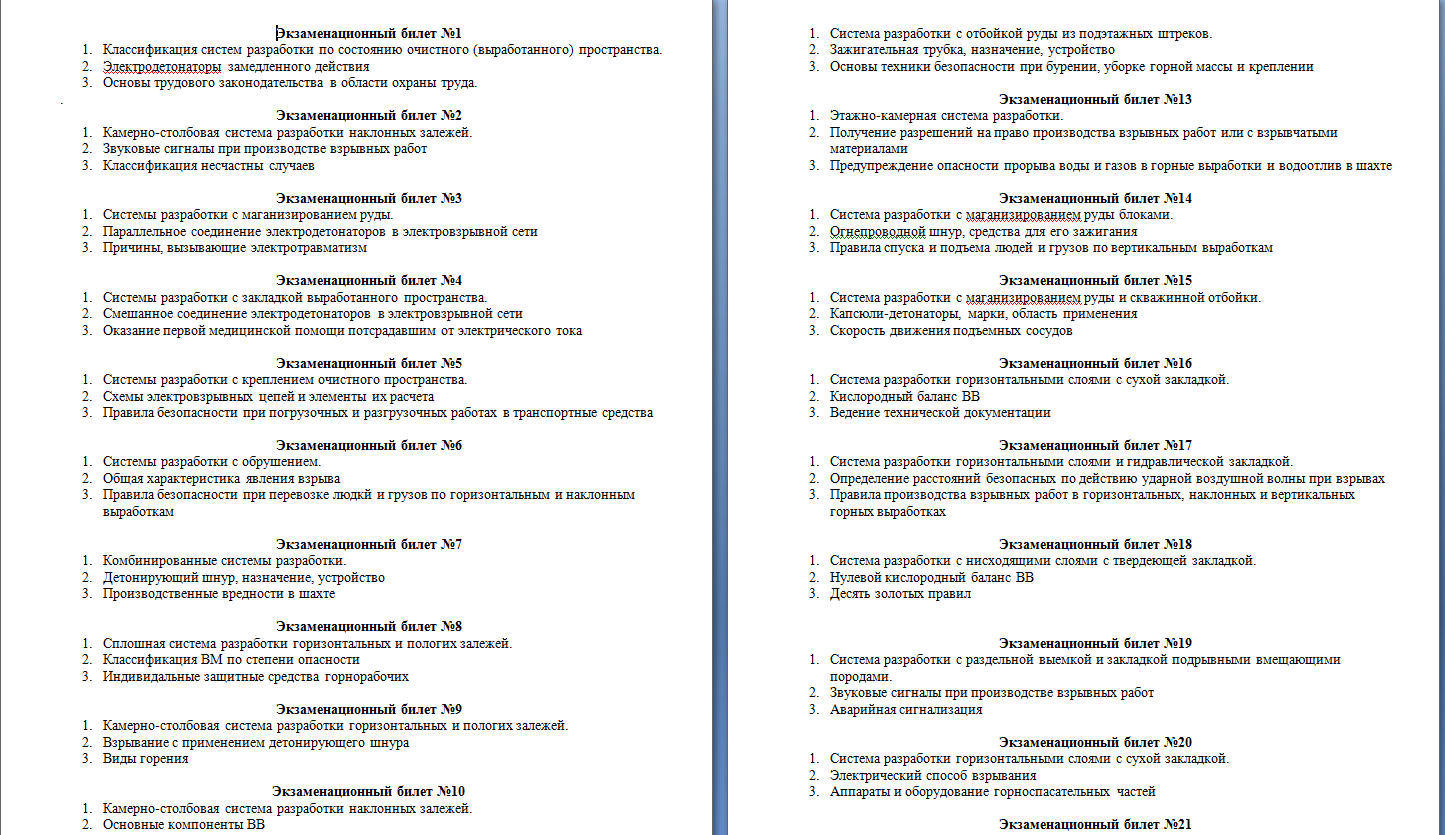 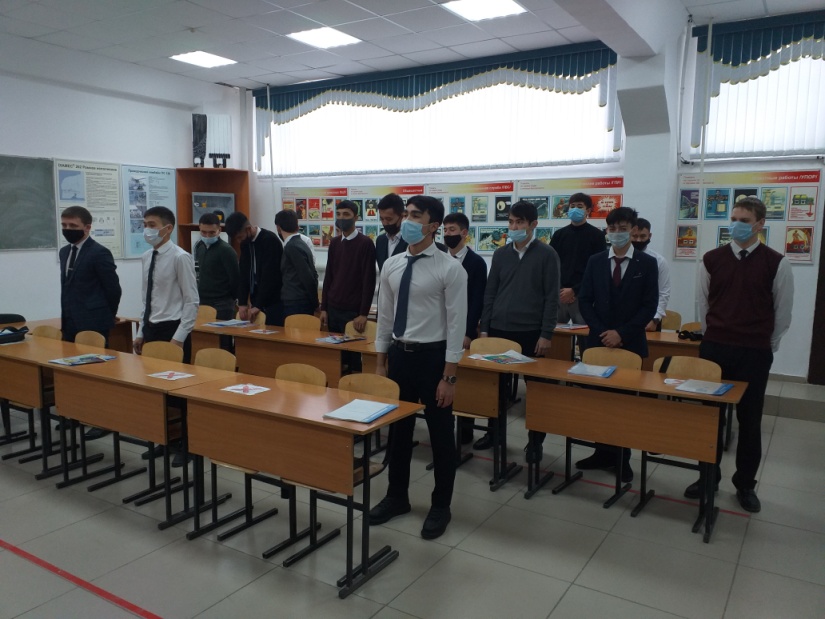 Итоги квалификационного экзамена
«5» - 3 студентов «4» - 13 студентов  «3» - 8 студентов
Усп. – 100%
Кач.зн. – 67%
Кач.усп. -59%
Спасибо за внимание!